ӘЛ-ФАРАБИ АТЫНДАҒЫ ҚАЗАҚ ҰЛТТЫҚ УНИВЕРСИТЕТІ
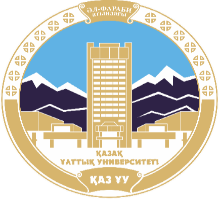 Саясаттану және саяси технологиялар кафедрасы
Саяси коммуникациялар
Абжаппарова А.А.
Аға оқытушы
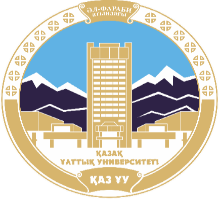 Саяси коммуникация
Дәріс 7
Government Relations
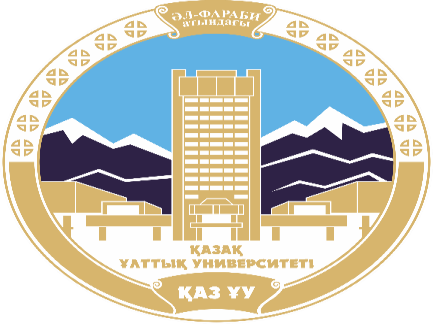 Дәріс жоспары:
Government Relations тұжырымдамасы.
Билікке ықпал ету әдістері.
GR пәндері мен объектілері
Зерттеу мақсаты:
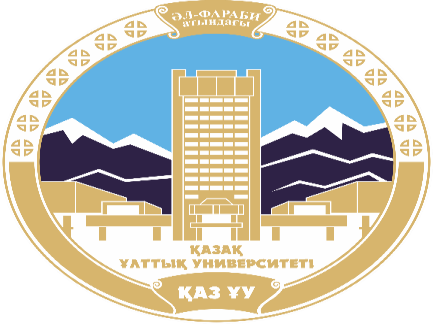 Government Relations мәні;
GR мен лоббизм арасындағы айырмашылық;
GR пәндері, объектілері және әдістемесі.
Government Relations
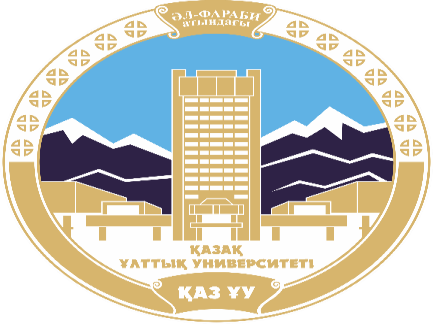 мемлекеттік органдармен өзара әрекеттесу
компанияның жұмысын саяси ортада жүргізу үшін ірі коммерциялық құрылымдардың арнайы қызметкерлерінің (GR-менеджерлерінің) қызметі.
GR негізгі міндеті - «саяси мүдделі тараптардың қызметінен болатын қауіп-қатерлердің алдын алу және оның саяси іс-шараларға қатысу арқылы компанияның әлеуетін іске асыру», ал GR-дің мақсаты «компания үшін маңызды саяси мүдделі тараптармен ұзақ мерзімді, жайлы, болжамды қатынастар жүйесін құру».
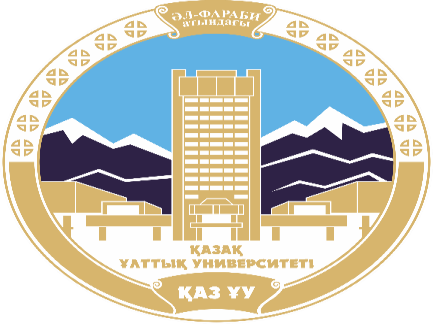 GR мен лоббизм арасындағы айырмашылық
GR жалпы басқарудың ажырамас бөлігі болып табылады және оның алдында тұрған міндеттер лоббизмге қарағанда әлдеқайда кең.
ЛОББИЗМ - бұл үкіметтің мүдделерін алға тарту технологиясы.
МАҚСАТ:
саяси шешімді қабылдауға қол жеткізу, тиісті мемлекеттік органда «мәселені шешу».
МАҚСАТ:
«Компания үшін тиісті саяси мүдделі тараптармен қарым-қатынастың жайлы, болжамды жүйесін құру». GR - жалпы менеджмент саласы, ал лоббизм - технология.
GR мен лоббизмнің айырмашылығы ақы төлеу сипатында: мемлекеттік ұйымдармен қатынастар жөніндегі маман компанияның штатында болады және тұрақты жалақы алады, керісінше, лоббист ақылы және келісімшарттың мүмкін пайызымен жұмыс істейді.
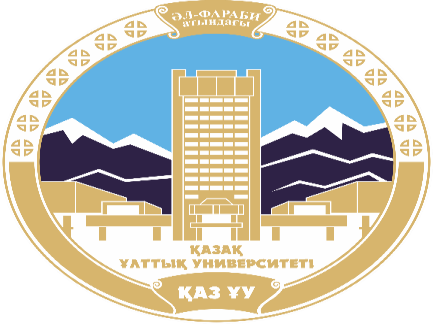 GR маманының жұмысы
GR компаниясы компанияның билік органдарымен байланысын білдіретіндіктен, оның көмегінсіз ешқандай да ірі саяси немесе іскерлік жоба жүзеге асырыла алмайтындықтан, GR маманының міндеті оның жұмыс берушісі мен билік арасында сенімге негізделген тығыз қарым-қатынас құру болып табылады.
GR МАМАНЫНЫҢ НЕГІЗГІ ФУНКЦИЯЛАРЫ
компанияның саяси элита арасында қолайлы имиджін қалыптастыру;
мемлекеттік компаниялармен практикалық мәселелерді шешу;
реттеуші органдармен қарым-қатынас үшін қолайлы жағдай жасау;
сот мәселелерін шешу;
жаңа нарыққа шығу мәселелерін шешу.
GR МАМАНДЫҚ ЖҰМЫСЫНЫҢ НЕГІЗГІ ЕСЕПТЕРІ
Анықтау
Хабарлау
Сендіру
Қолдау
GR БАҒДАРЛАМАНЫ ДАЙЫНДАУ ӘДЕБІС БЕС ҚАДАМДЫ ҚАМТАДЫ
Проблемаларды анықтау
Басымдықтарды реттеу
Жоғары лауазымды тұлғаларды анықтау
Стратегияның күн тәртібін реттеу
Әрекеттер мен ресурстарды таңдау
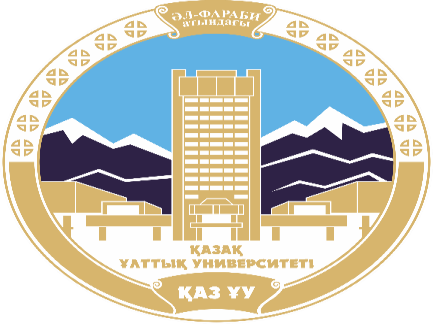 Билікке ықпал ету әдістері
GR-маманның билігіне әсер етудің ең тиімді әдістері
сараптамалық бағалауды қамтамасыз ету;
сауалнама мәліметтерімен айла-шарғы жасау;
әлеуметтік жобаларға қатысу, қайырымдылық жасау, компания қызметін әлеуметтік жауапкершілікке орналастыру;
мемлекеттік-жекеменшік серіктестік жобаларына қатысу;
шенеуніктердің қатысуынсыз жоғары деңгейдегі іс-шараларды ұйымдастыру
Елдің немесе аймақтың жағдайына сүйене отырып, GR маманы мемлекеттік органдармен өзара әрекеттесудің оңтайлы стратегиясын таңдайды. Екі GR моделі бар, олар сәйкесінше батыс және шығыс елдерінің сипаттамалары бойынша анықталады.
GR-қызметін заңнамалық және этикалық реттеу бар Батыс елдері үшін негізгі әдіс желілік болып табылады, оның шеңберінде белгілі бір компания туралы пікірлердің (қоғам мен үкіметтің) қалыптасуына әсер ететін адамдармен көптеген кездесулер өткізіледі. Сонымен бірге консультативтік кеңестердің жұмысына және қоғамдық жұмыстарға қатысу маңызды.
Шығыс елдері үшін шешім қабылдаушыларды материалдық ынталандыру дәстүрлі болып табылады. Оның үстіне, позиция ғана емес, отбасылық байланыстар да адамның шешім қабылдауға нақты қатысуына әсер етеді. GR маманының жұмысы әртүрлі формада болуы мүмкін, бірақ ол әрқашан объективті болып табылады (оған қандай-да бір саяси партияға немесе белгілі бір лауазымға кандидатқа тікелей немесе жанама қолдау немесе оппозицияға қатысу кірмейді).
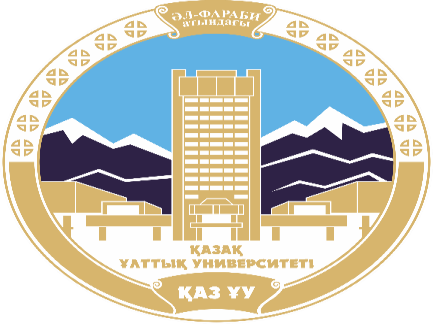 GR пәндері мен объектілері
GR субъектілері - бұл мемлекеттік органдармен мақсатты түрде байланыс орнататын субъектілер. Субъектілерге корпорациялар, коммерциялық емес ұйымдар, бизнес қауымдастықтар, кәсіби агенттіктер және консультанттар кіреді.
Нысандар коммерциялық / коммерциялық емес болып табылады. Коммерциялық (компаниялар) таза экономикалық мүдделерді қорғайды. Коммерциялық емес - мақсатқа жету үшін қарым-қатынас құру мақсатында қатынастар құру, коммерциялық емес сипат (кәсіподақтар, қорлар, ҮЕҰ).
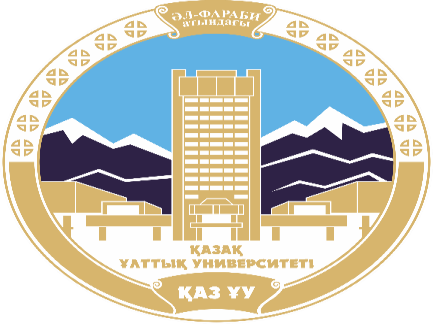 Әдістеме
АСТРОТУРФИНГ (ҚАЗАҚША АСТРОТУРФИНГ)
қоғамдық пікірді жасанды бақылау үшін заманауи бағдарламалық жасақтаманы немесе арнайы жалданған ақылы пайдаланушыларды пайдалану. Ол шынайы адамдардың пікірлерін веб-форумдарда ығыстыру үшін, Интернетте жалған акциялар ұйымдастыру үшін қолданылады, бұл көптеген адамдар белгілі бір нәрсені талап етіп жатыр немесе бір нәрсеге қарсы болып көрінетін сияқты. Мысалы, өнімдерді немесе идеяларды насихаттау және қоғамдық қолдауды модельдеуге қарсы шыққандармен дауларды ұйымдастыру.
Корпоративті лоббистер, вирустық маркетологтар немесе саяси стратегтер және барлау агенттіктері диссиденттерді немесе әлеуметтік медиа салымшыларының жоспарларын анықтау үшін қолданылады. Бұқаралық ақпарат құралдары астрофурингті «Интернеттің бесінші бағанасы» деп атайды.
Бұл термин әйгілі AstroTurf брендінен шыққан, бұл стадиондардағы шөптің орнын басатын синтетикалық шөп. Бұл атау ағылшын тіліндегі «төменгіден бастама» деген ұғымда ойнайды, яғни азаматтар өз құқықтары үшін күресу үшін ұйымдастырған «төменнен» стихиялық қозғалыстарды білдіреді және астрофурингтің жасанды шығу тегі туралы айтады.
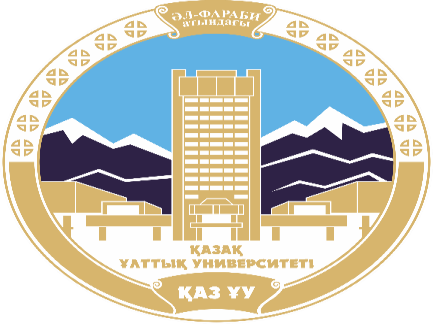 Астротурфинг. Мысалы
2008 жылы, британдық The Guardian газетінің жазуынша, Қытайда 300 000 астротерфер болған. Әр лауазым үшін олар 50 цент алды және олардың бағасы еуропалық әріптестерінен 10 есе аз болды (ЕО елдерінде тарифтер бір лауазымға 5 доллардан ауытқиды). Қытайлық студенттер астрофурингке алынды. Олардың міндеті ҚХР туралы, атап айтқанда, балаларды қытайлық сүт өнімдерімен жаппай уландыру фактілері жарияланғаннан кейін пайда болған жағымсыз ақпаратпен қақтығысты ұйымдастыру болды. Газет бұл құбылысты «елу центтік армия» деп атап, астротурфингтің бірінші рет бұқаралық сипат алғанын атап өтті. Бұған дейін, газеттің хабарлауынша, астротурфингті көпшіліктің қолдауына еліктеу ретінде АҚШ президенттігіне үміткер Джон Маккейннің үгіт-насихат тобы, Wal-Mart сауда желісі және Sony компаниясы қолданған.